Noah
Many commendable statements of Noah
The entrance of drinking problems
Righteous people must guard against sin
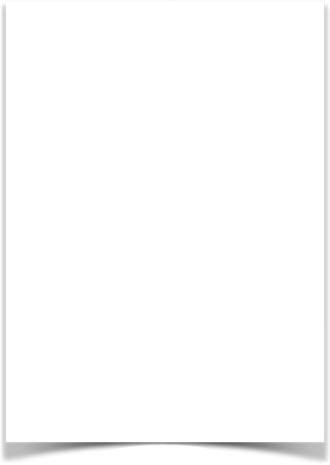 Idleness
Lust
Adultery
Deception
Murder
Guilt
Consequence
David
Seven words describe the sad chapter
It all began with idleness
Many homes are full of evil opportunities
Herod Antipas
Herod took Herodias for a wife
Men have stolen other men’s wives
Lasciviousness is a work of the flesh
Mary
She watched Him grow in every way
Great truths must have been pondered
She experienced the historical Jesus
Eunice
Eunice saw faith first in her mother
Eunice did not have a Hebrew husband
Wonderful tributes given to Timothy
An Internal Examination
Family responsibilities
The treatment of others

Recreation or entertainment
Spiritual atmosphere
Friends